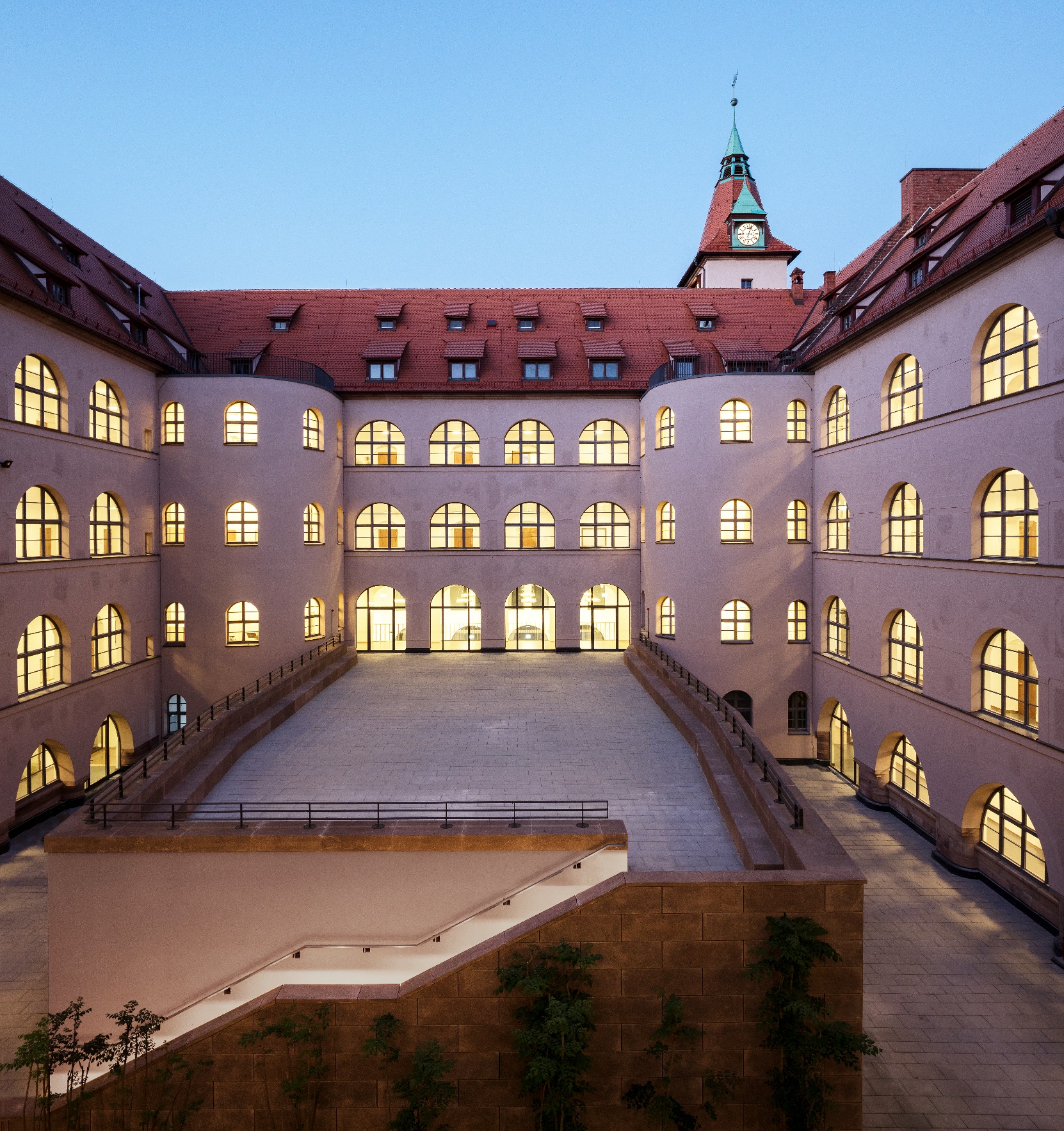 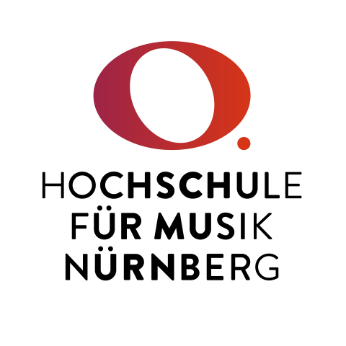 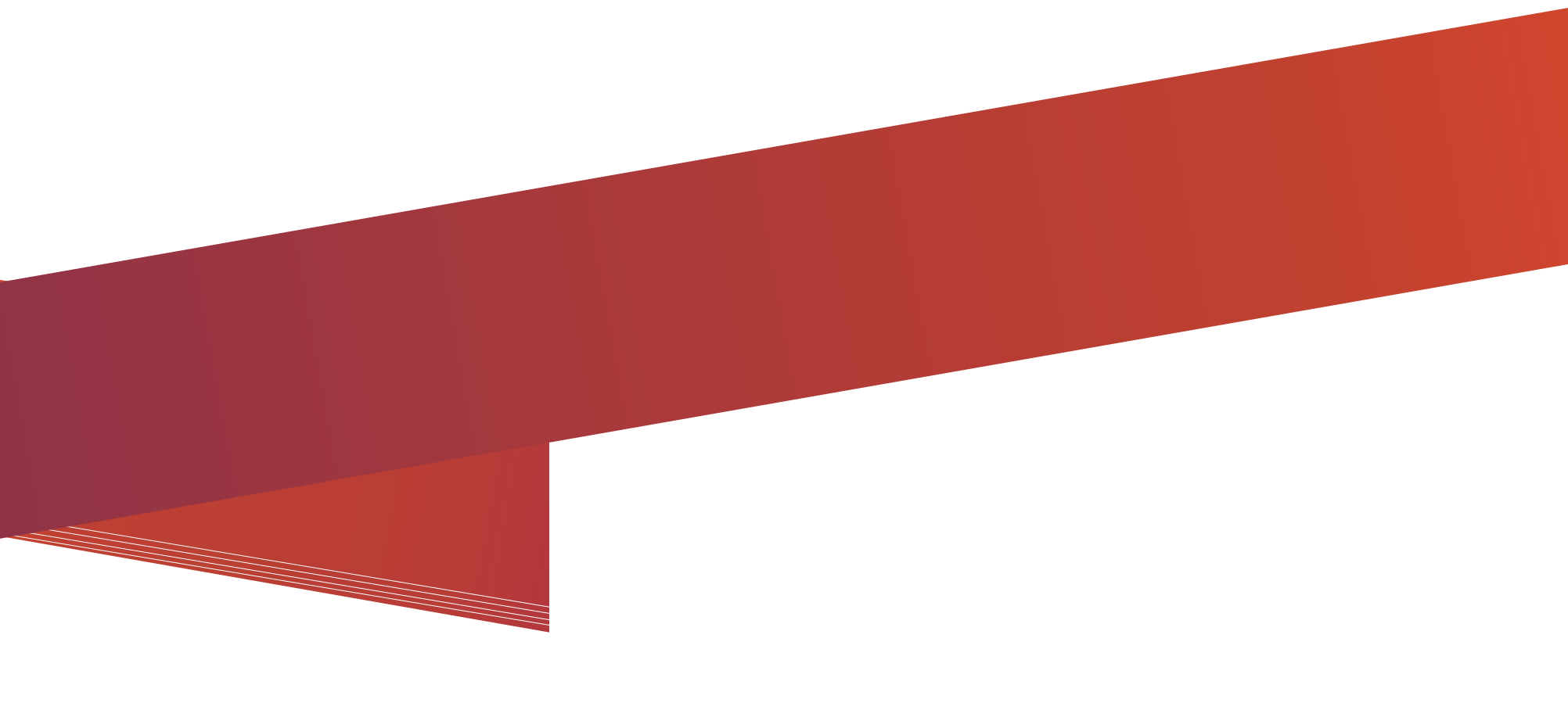 25.11.2024: Zeitvorstellung // Trouba-dours, Trobaritz und Minnesänger
Titel Fett
HIER IST PLTZ FÜR TITEL ODER BEGRÜSSUNG
Petrus de CruceAucun ont trouvé / Lonc tans me sui tenu de chanterCodex Montpellier
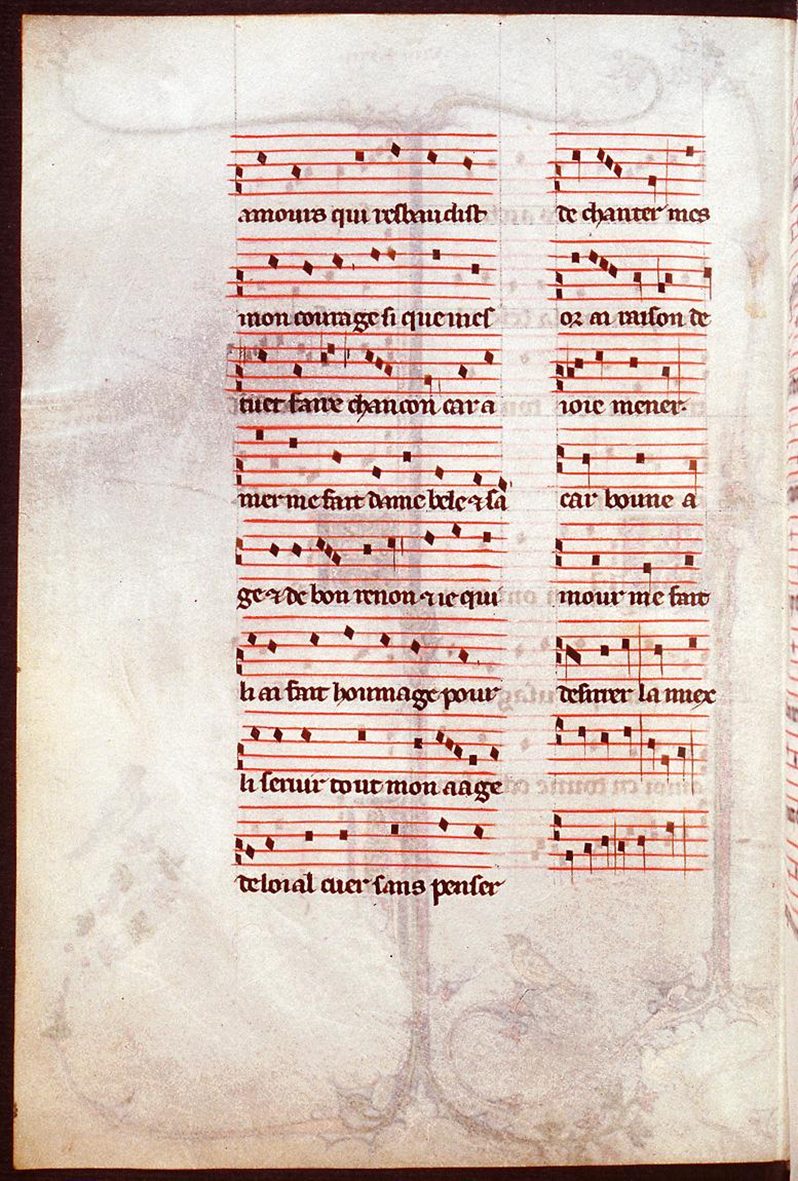 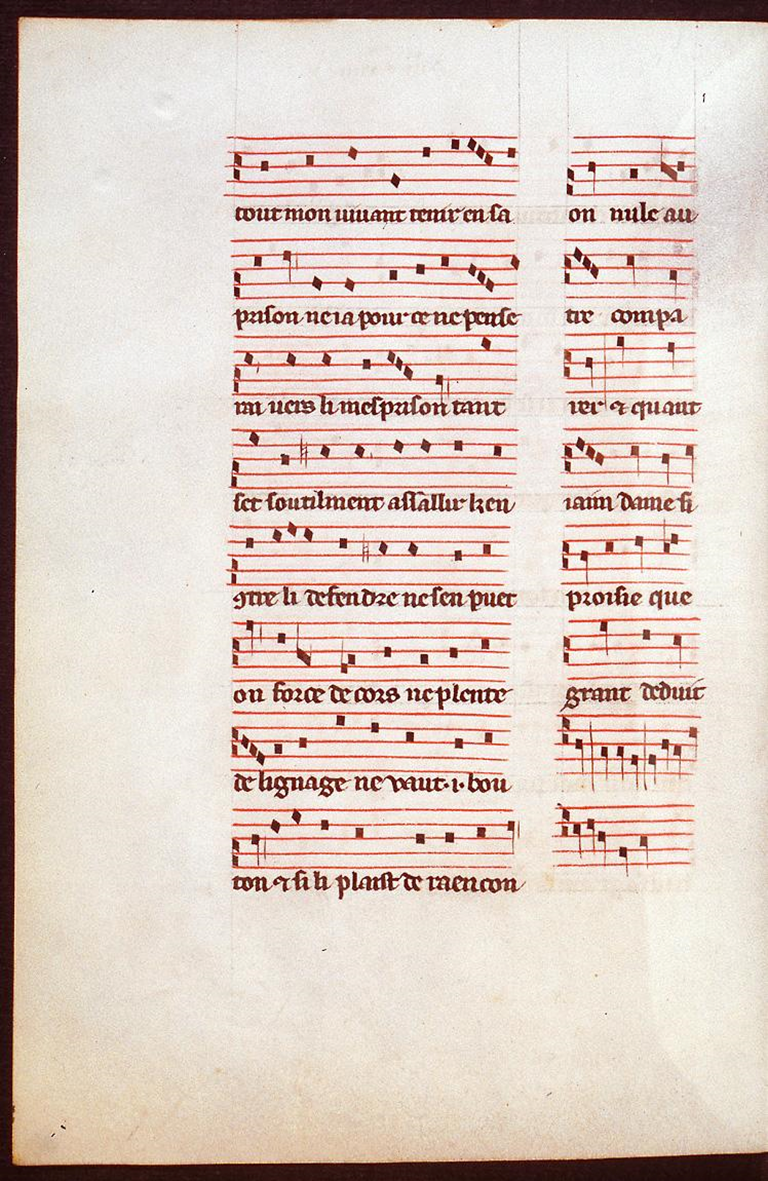 Literatur zu „Zeit“
Aaron Gurjewitsch: Das Weltbild des mittelalterlichen 	Menschen, Moskau 1972, darin das Kapitel: Was 	ist Zeit, S. 98-179
Rudolf Wendorff: Zeit und Kultur. Geschichte des 	Zeitbewusstseins, Opladen 1985
Aurelius Augustinus: Bekenntnisse [Confessiones, 
	397 bis 401 n. Chr.], übersetzt von Wilhelm 	Thimme, München 1982; 11. Buch
Troubadours, Trobairitz und Minnesänger
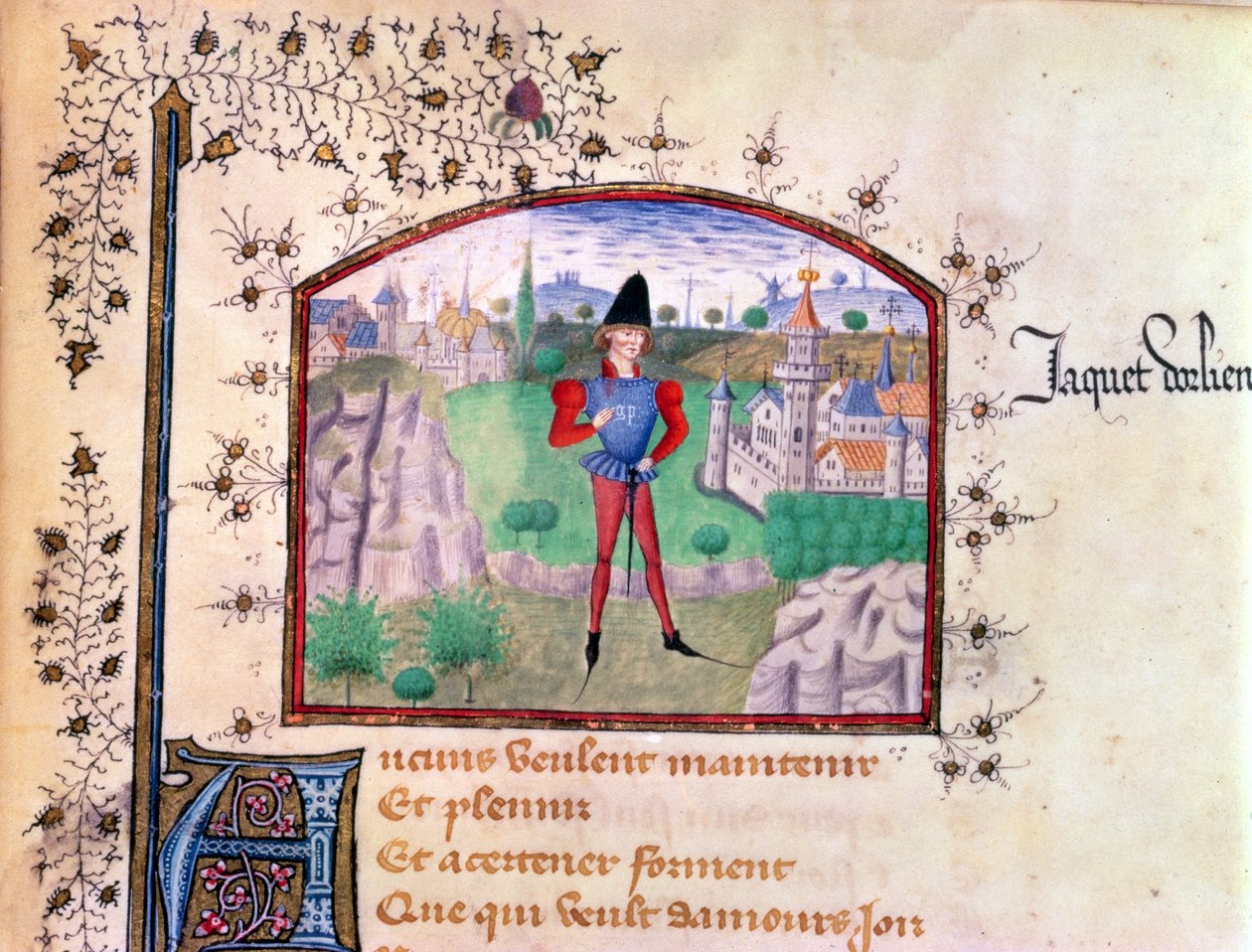 Hof
Palatium: Pfalz und Palast
aula regia: königlicher Raum

Curialitas, cortizia, 
courtoisie, hövescheit
Klangbeispiele zu Ritter und Herrscher
Anonymus: Chevalier, mult estes guariz
	CD „Tage alter Musik Herne 2002“: Frauen in der 	Musik (Eric Mentzel und Bois de Cologne) 
Anonymus: Ballade vom Landgrafen Ludwig und der Hl. 	Elisabeth von Thüringen
	Letare Germania. Musik des Mittelalters für Elisabeth 	von Thüringen (Ars Choralis Coeln)
Codex Manesse / Heidelberger Liederhandschrift (frühes 14. Jh.): Der von Kürenberg im fiktiven Gespräch mit Eleonore von AquitanienEleonore von Aquitanien
Klangbeispiel:Gaucelm Faidit (um 1150-um 1220): Fortz chausa es
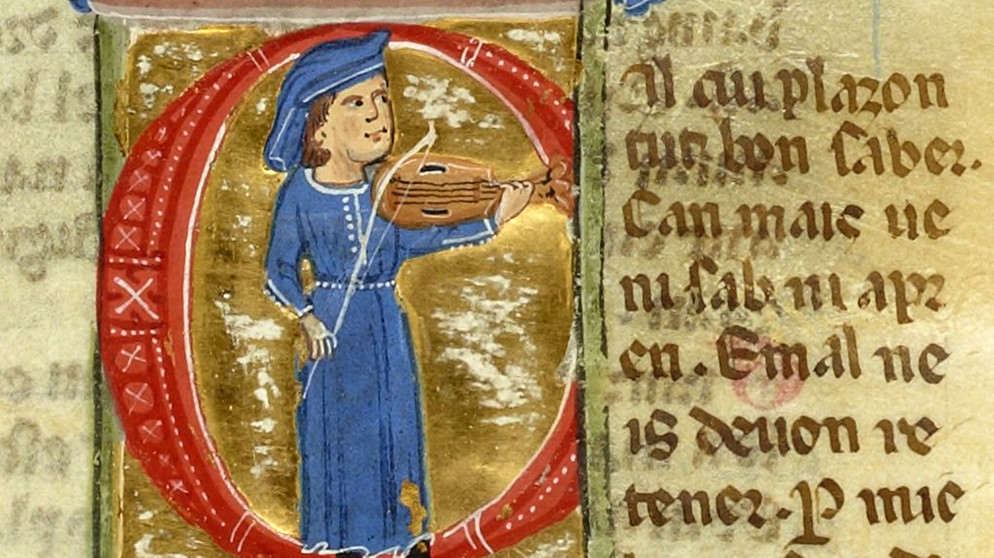 CD „Tage alter Musik 
Herne 2002“: 
Frauen in der Musik 
(Eric Mentzel und 
Bois de Cologne)
Klangbeispiel
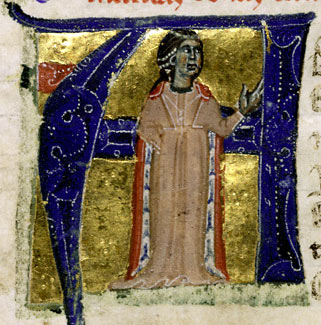 Beatriz de Dia 
(um 1140 - um 1189):
 A chantar m‘er de so
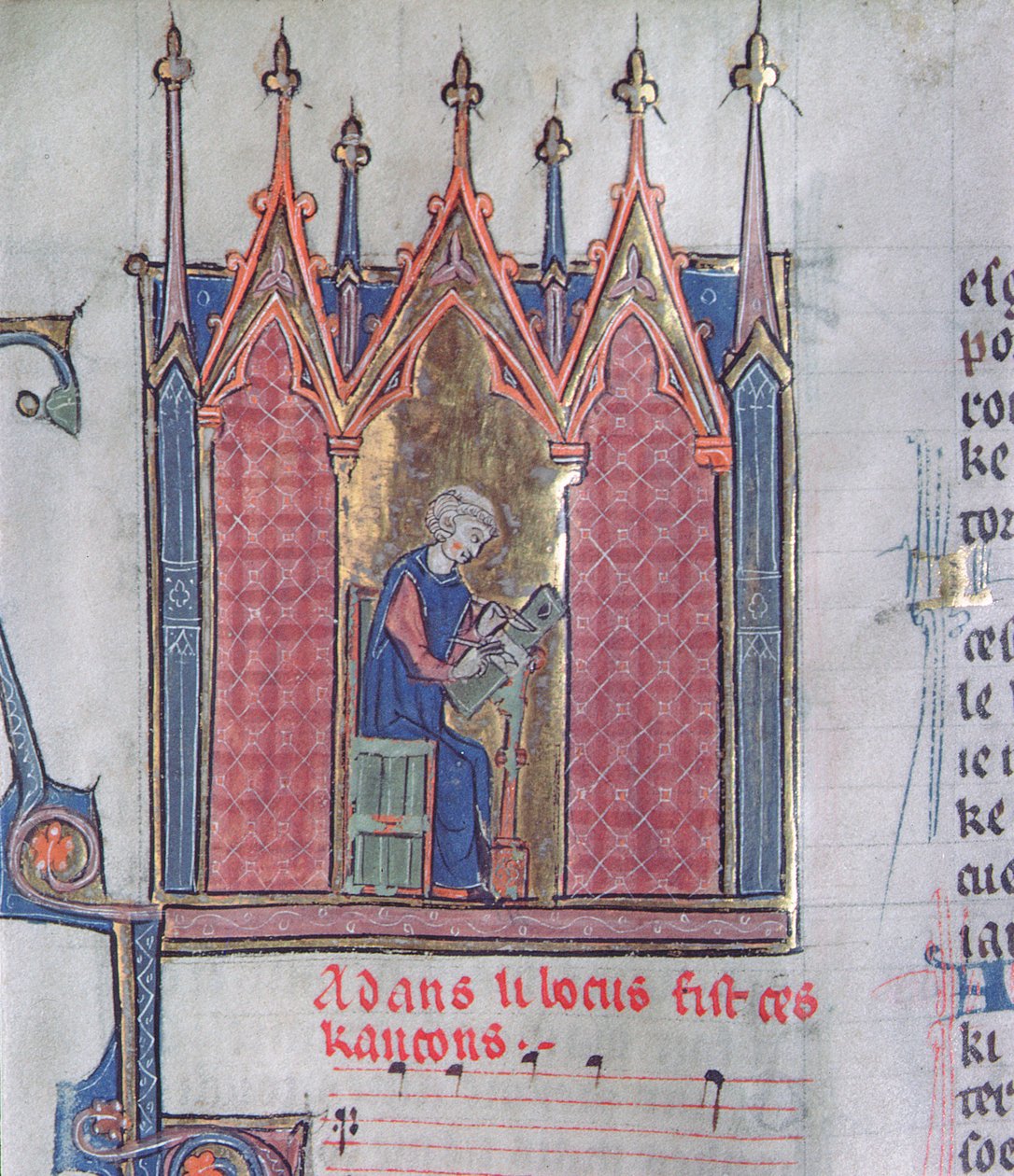 Hörbeispiele: Adam de la Halle
Or est Baiars en la 
pasture (Rondeaux)

Quai a droit veut 
amours servir 
(Chanson) 

Autorbild im 
Chansonnier d’Arras 
(1278)
Vortrags- und Aufführungskunst
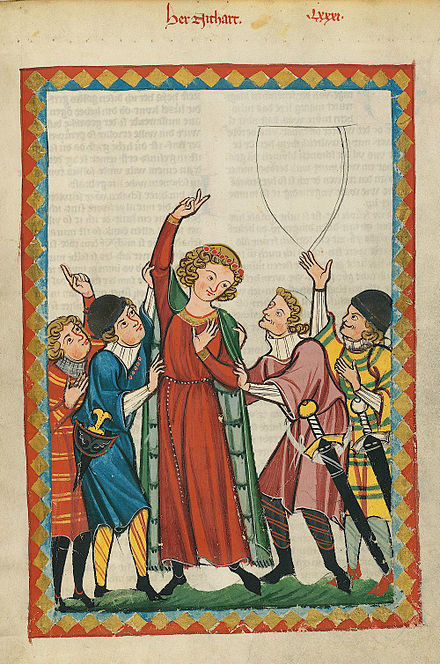 Klangbeispiel
Neidhart von Reuenthal
(um 1180 - um 1250):
Owȇ dirre nôt
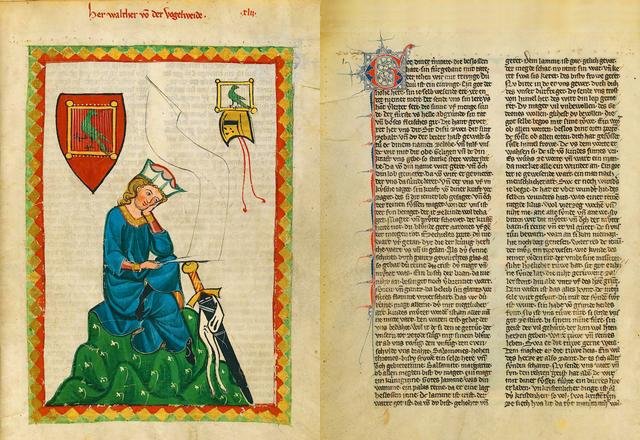 Codex Manesse
Universitätsbibliothek
Heidelberg, Cod. Pal. Germ. 848

Walther von der Vogelweide 
(ca. 1170–1230) gilt als 
bedeutendster deutschsprachiger
Minnesänger des Mittelalters. 
Die Illustration aus dem Codex 
Manesse (S. 124 recto) soll ihn 
in singender Pose zeigen.